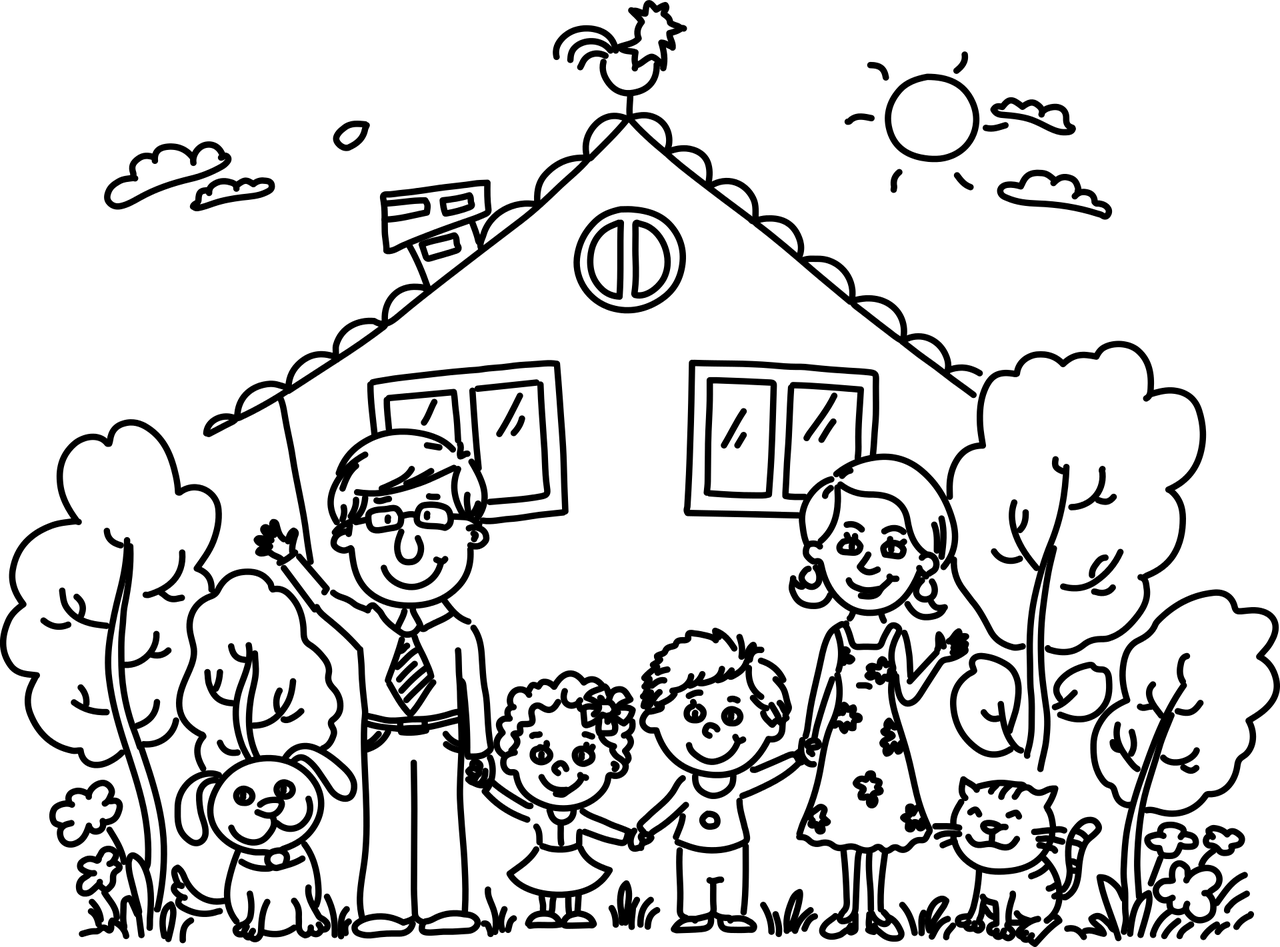 Σύνταξη - Επιμέλεια
Όλγα Λιάρα
Κατοικίδια: 
Μέλη της οικογένειας​
(Στειρώνω-Δεν αγοράζω-Υιοθετώ)
Υλικό για Α΄βάθμια
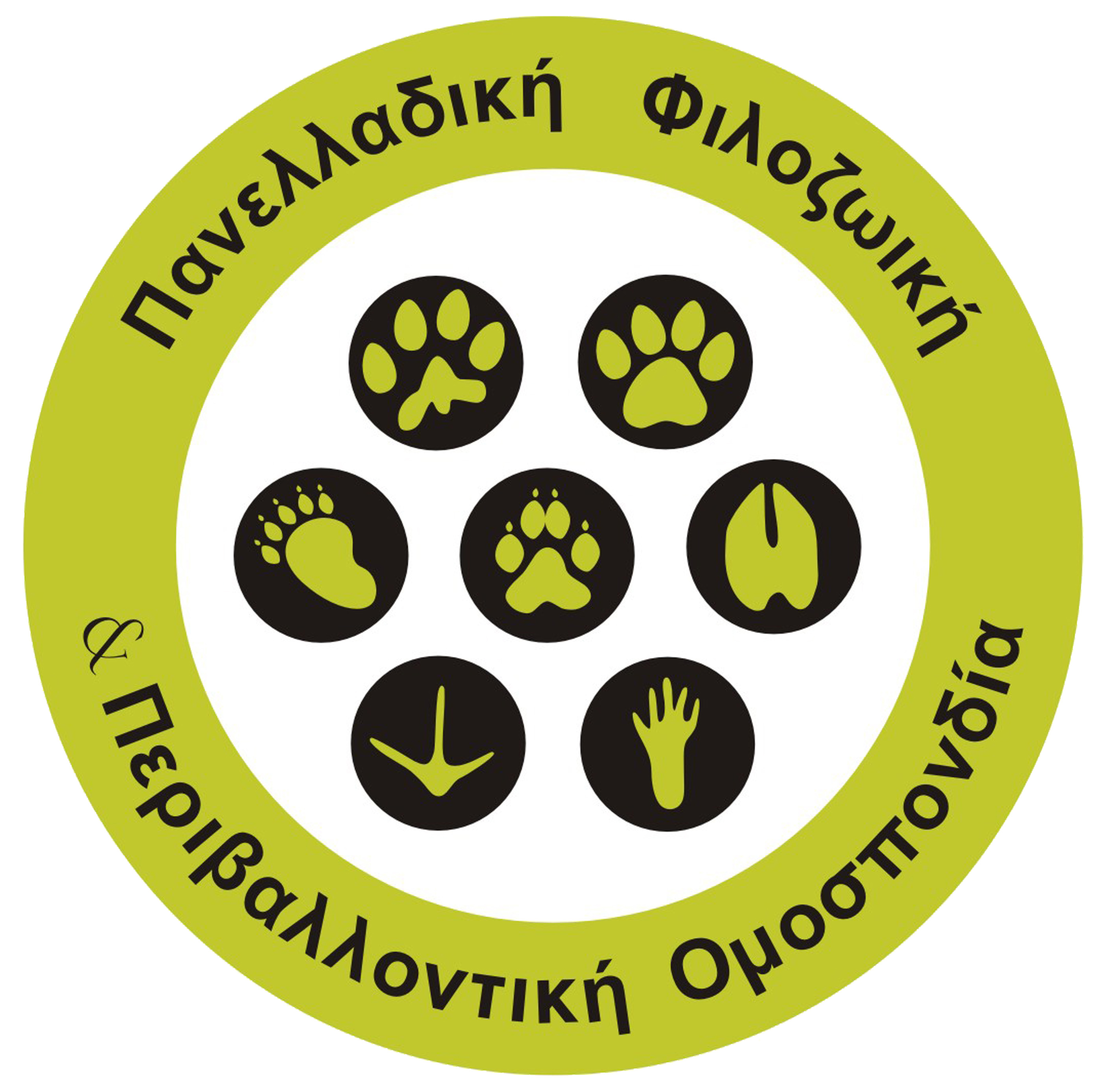 Μπορούμε να αγοράσουμε τη ζωή;Την αγάπη; Την ελευθερία;
Πώς μπορείς τότε να βάλεις τιμή σε ένα ζωάκι για να το πουλήσεις ή να το αγοράσεις;
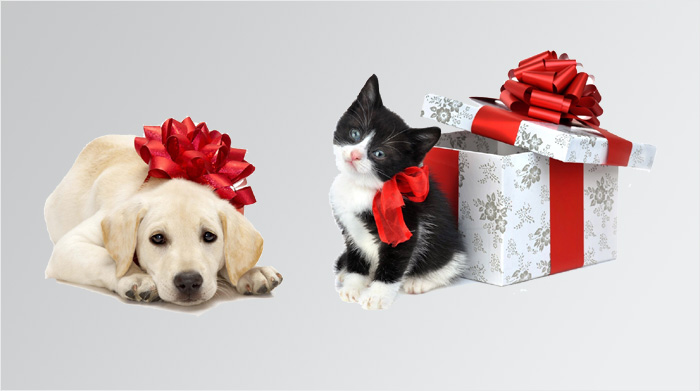 Θα πουλούσες ποτέ τα μέλη της οικογένειάς σου; Τους φίλους σου;
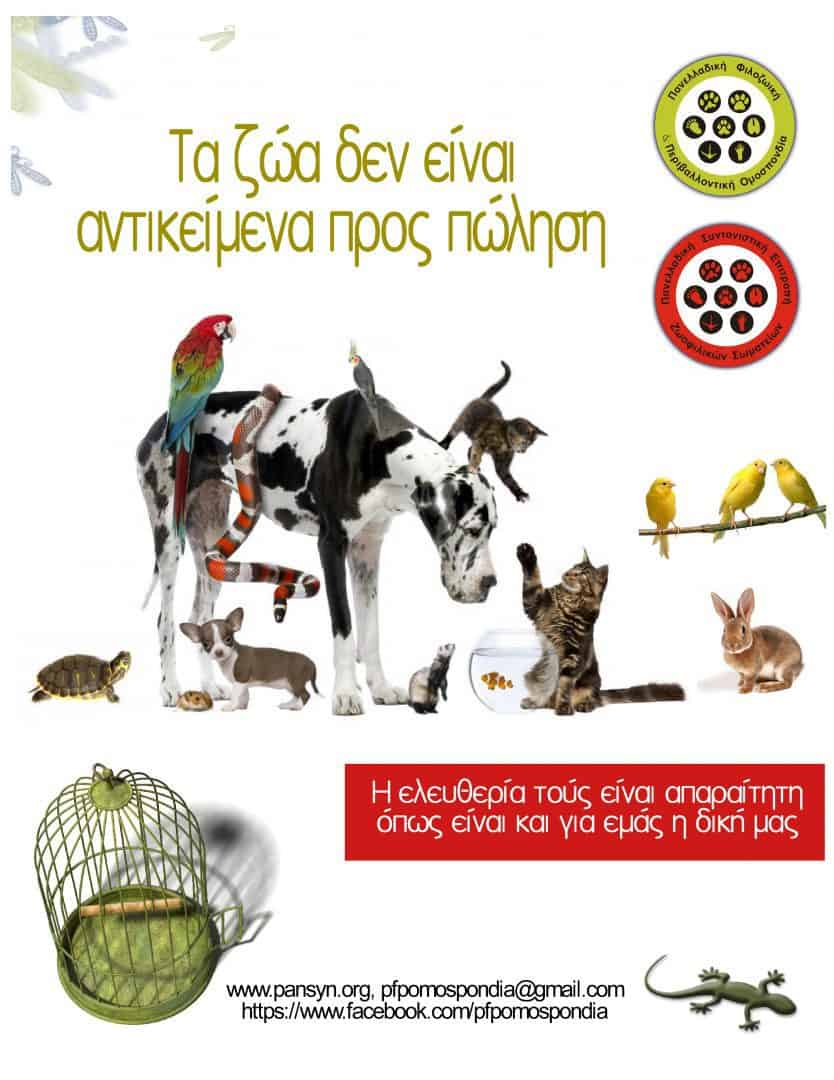 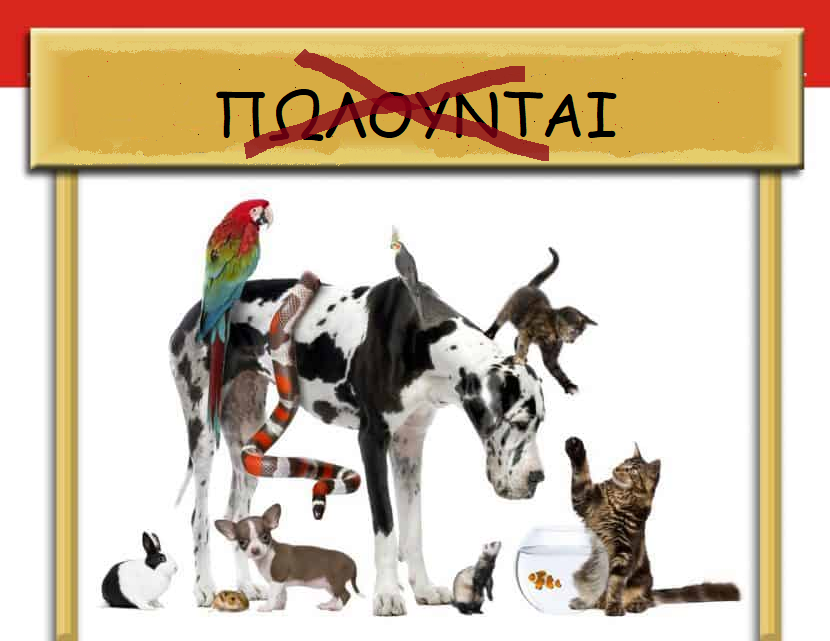 Δεν είμαστε ούτε πράγματα ούτε παιχνίδια για να  ή να μας βάλεις στη βιτρίνα ή σε αγγελία για να μας πουλήσεις!
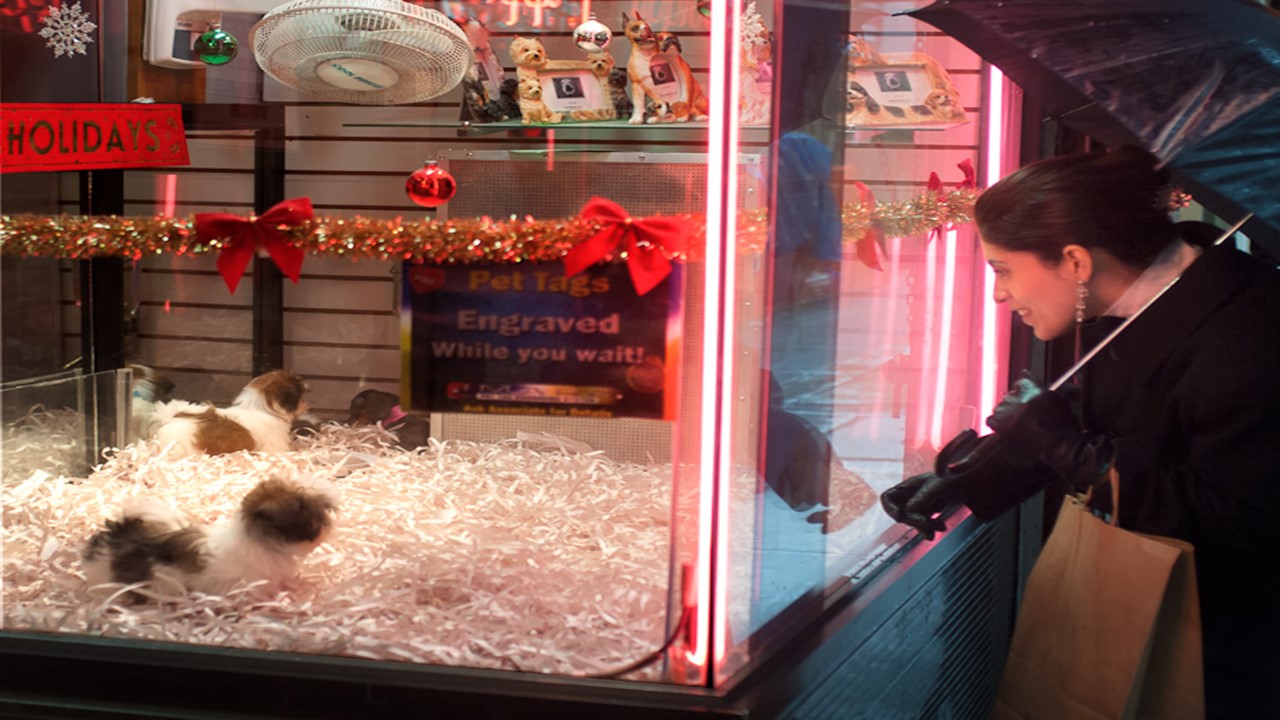 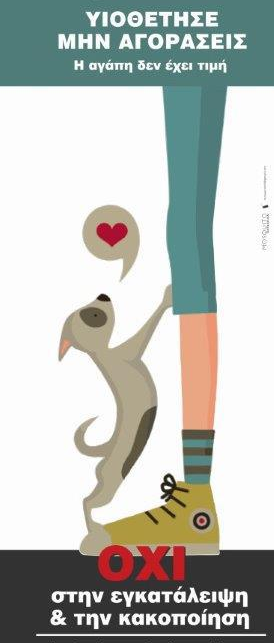 Ο καλύτερος τρόπος για να αποκτήσεις κατοικίδιο αλλά και να μην υπάρχουν πια άλλα άστεγα ζωάκια στο δρόμο, είναι να υιοθετήσεις ένα.
Πριν όμως αποφασίσεις να υιοθετήσεις ένα ζωάκι θα ήθελα να σου θυμίσω κάτι
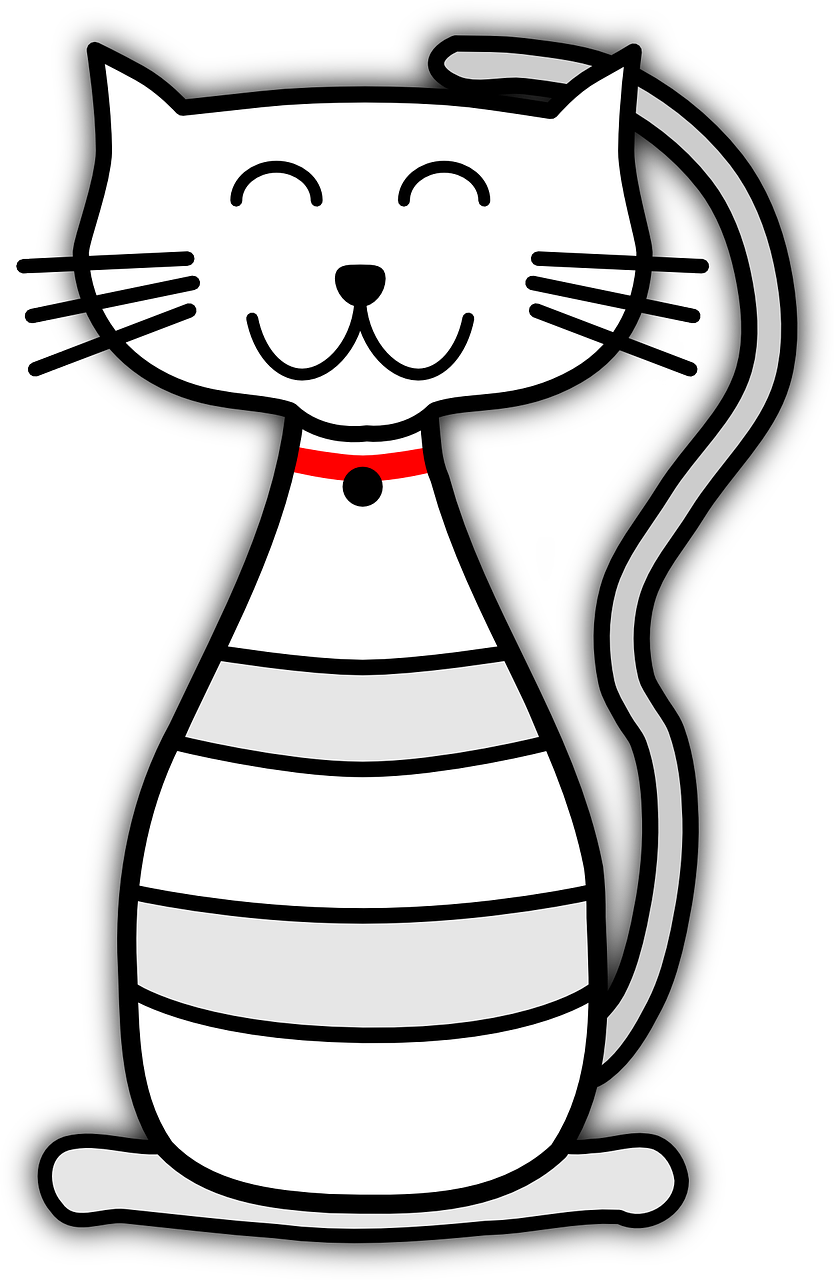 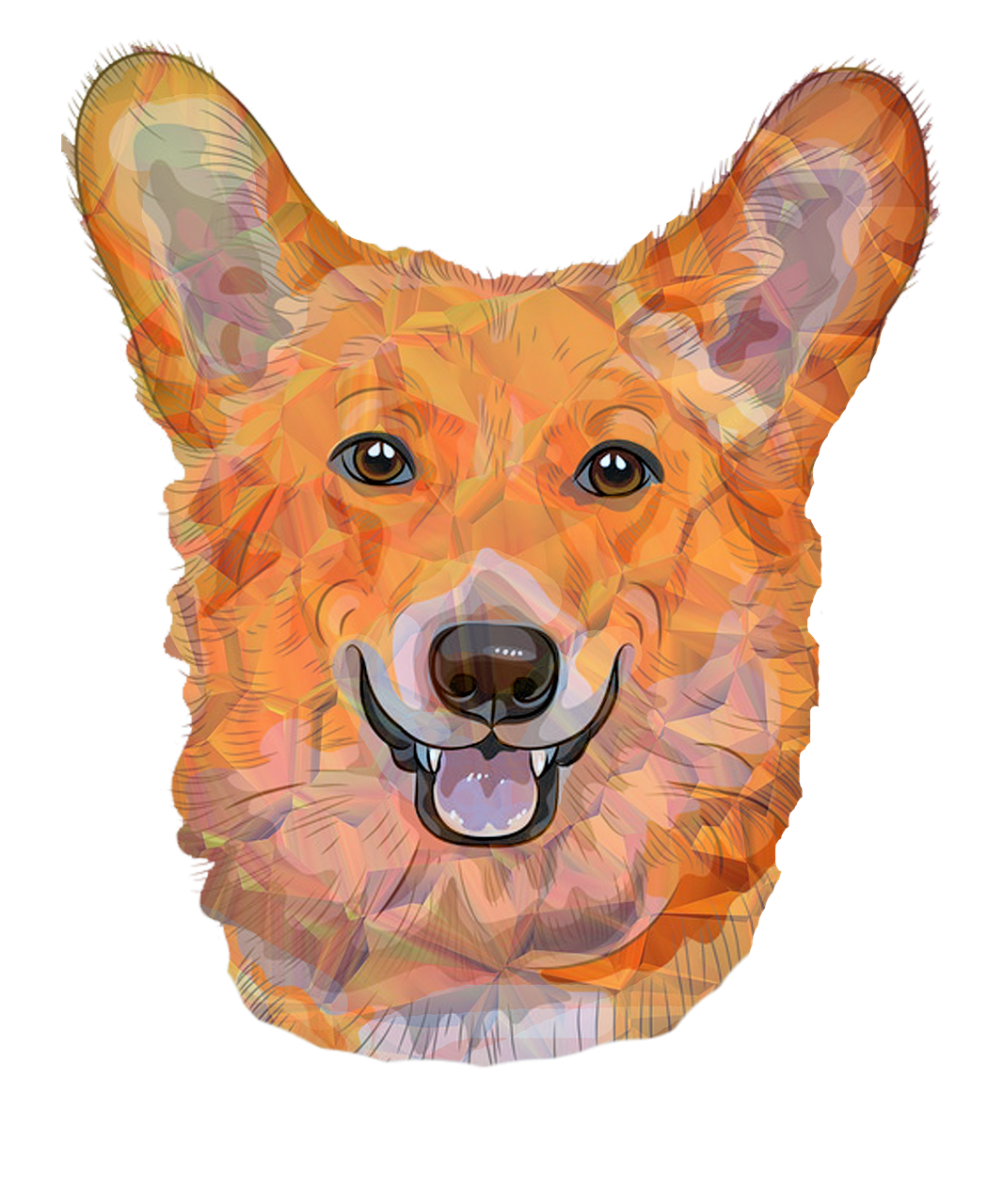 Τα ζωάκια δεν είμαστε δώρο για τα γενέθλια ή για τις γιορτές.
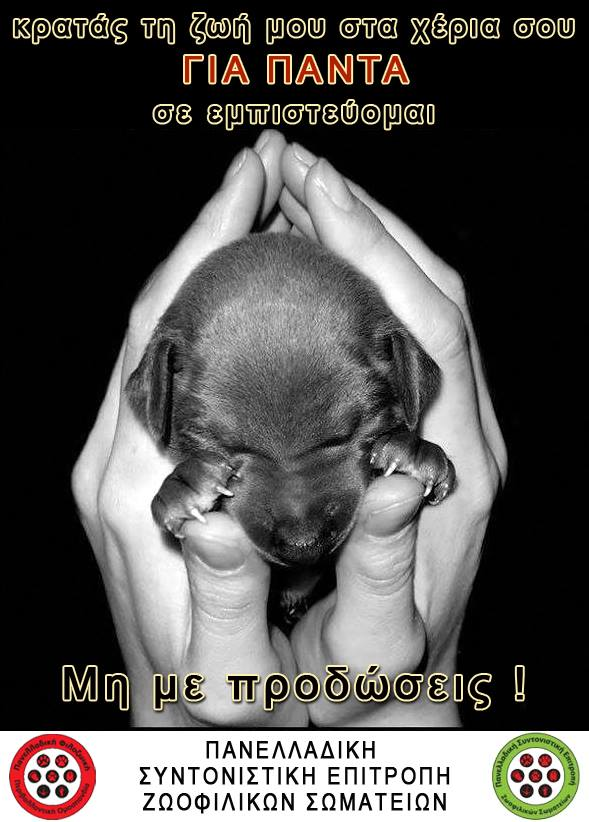 Ούτε
είμαστε παιχνίδια που θα βαρεθείς και θα πετάξεις για να πάρεις καινούρια.
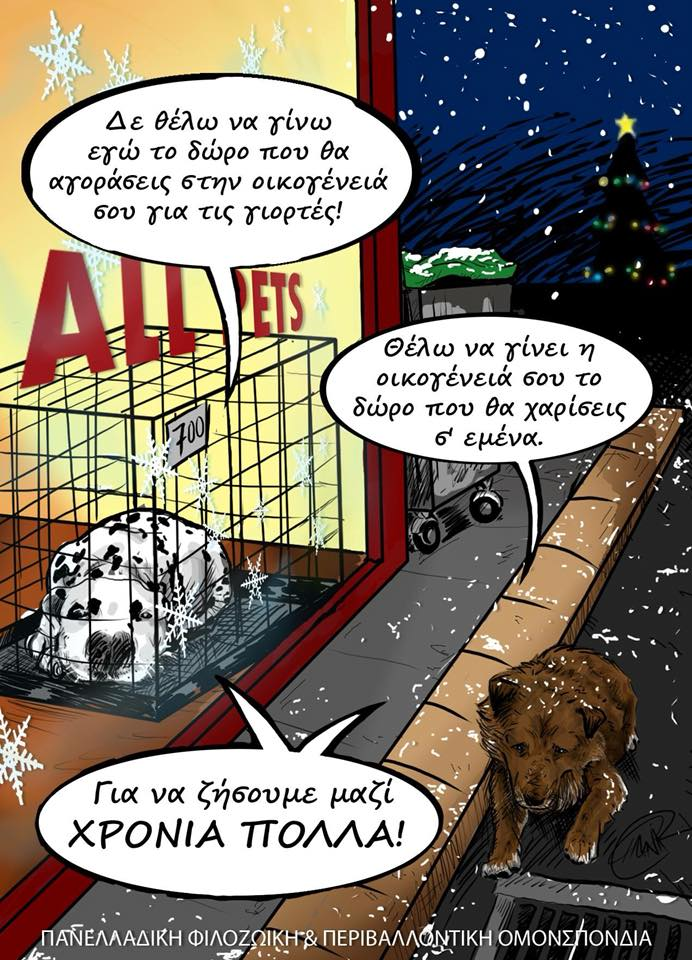 Όταν υιοθετούμε ένα ζωάκι, το αγαπάμε και το κρατάμε μαζί μας για όλη του τη ζωή
Στείρωση
Και τί άλλο πρέπει να κάνουμε για να μην δημιουργηθούν καινούργια άστεγα ζωάκια;
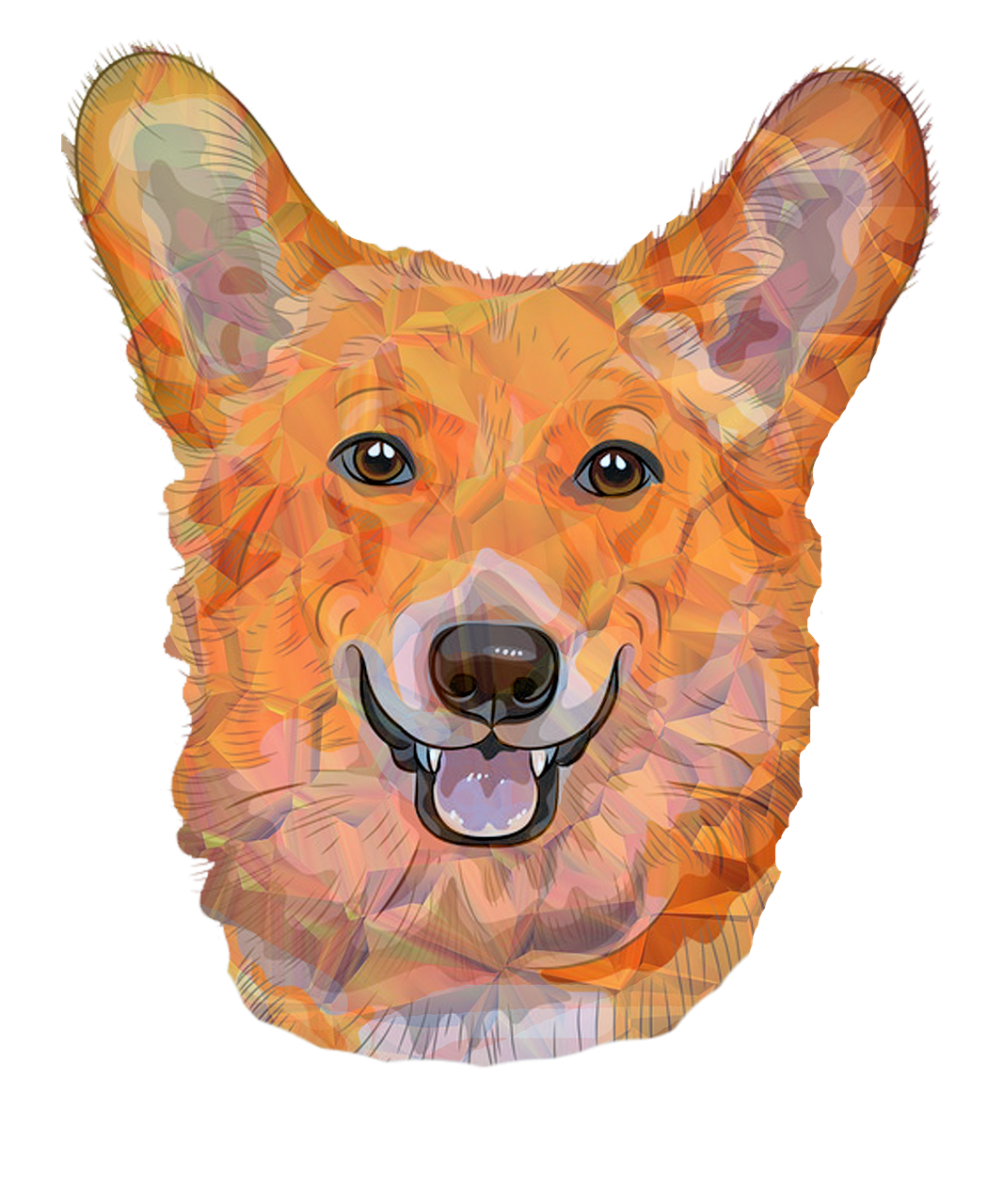 Με την στείρωση δεν θα κάνω πια άλλα κουταβάκια και γατάκια. Και ξέρεις γιατί αυτό είναι καλό;
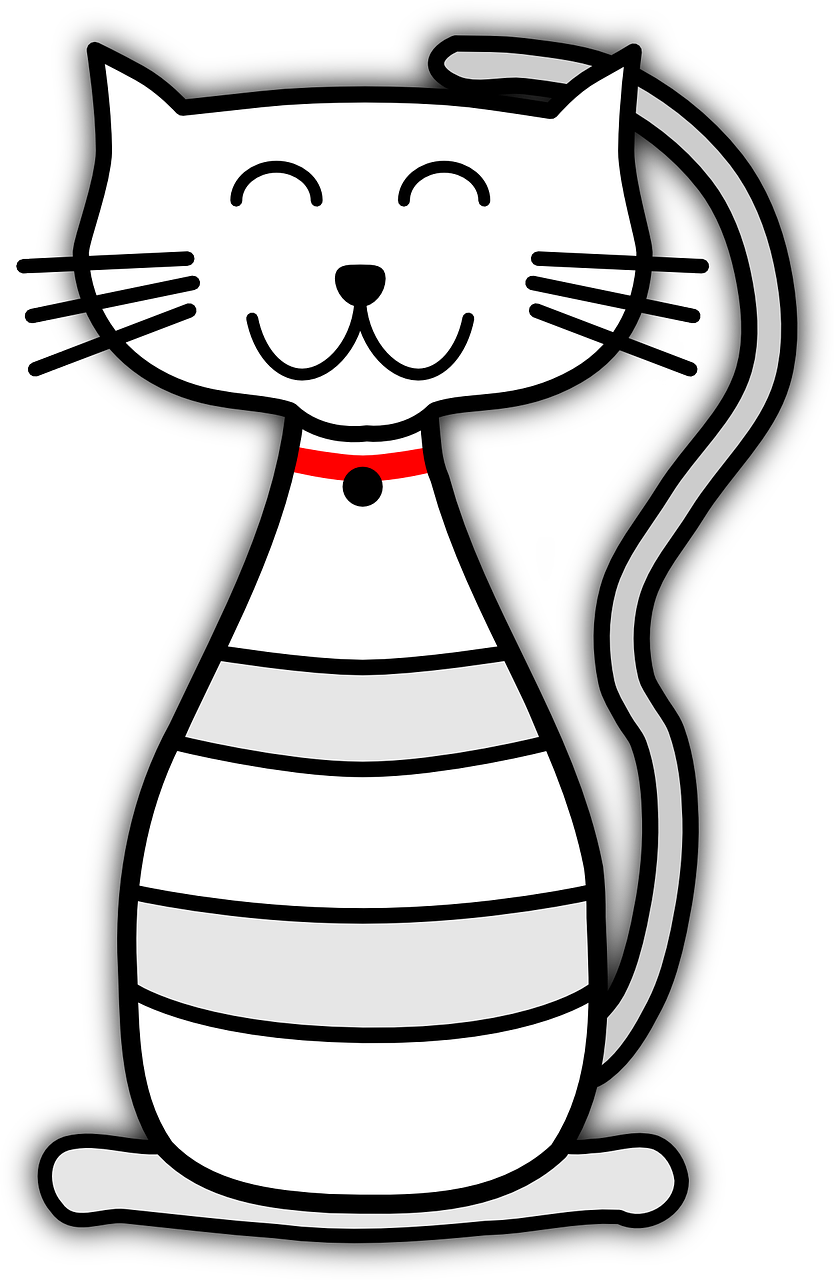 Γνωρίζεις πόσες φορές το χρόνο γεννάνε τα σκυλάκια και τα γατάκια;
2
Ξέρεις πόσα κουταβάκια και γατάκια μπορούν να γεννηθούν μόνο από μία μαμά και έναν μπαμπά γάτας ή σκύλου;
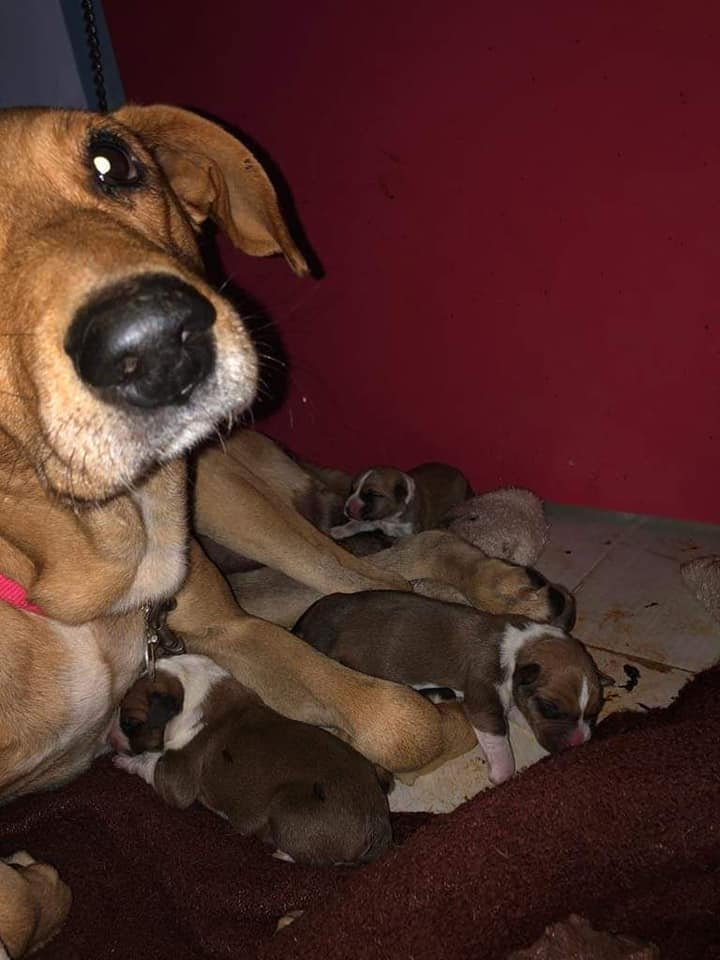 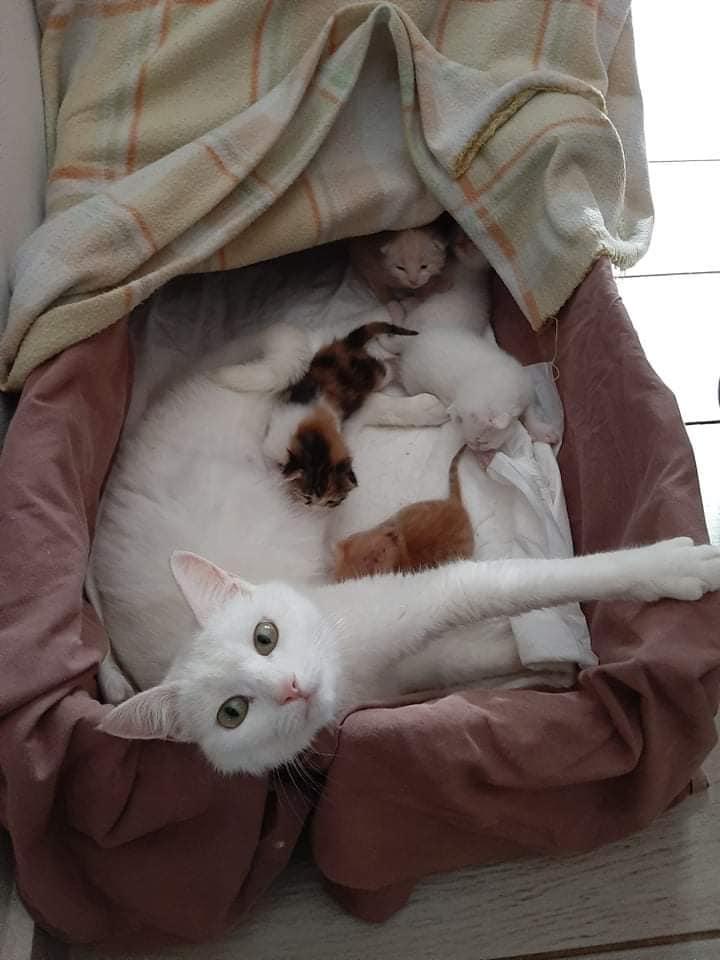 Από 4 έως και 12
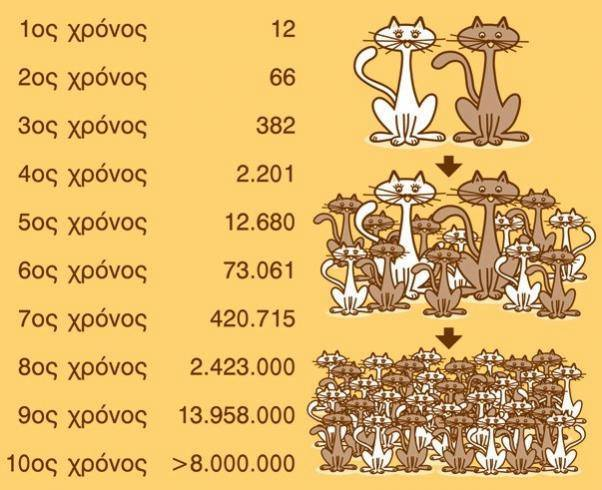 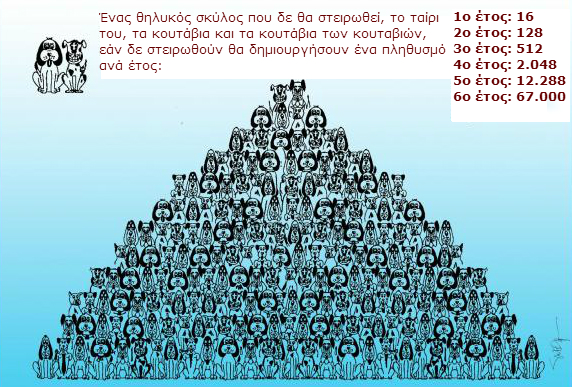 Τί θα απογίνουν όλα αυτά τα κουταβάκια και γατάκια;
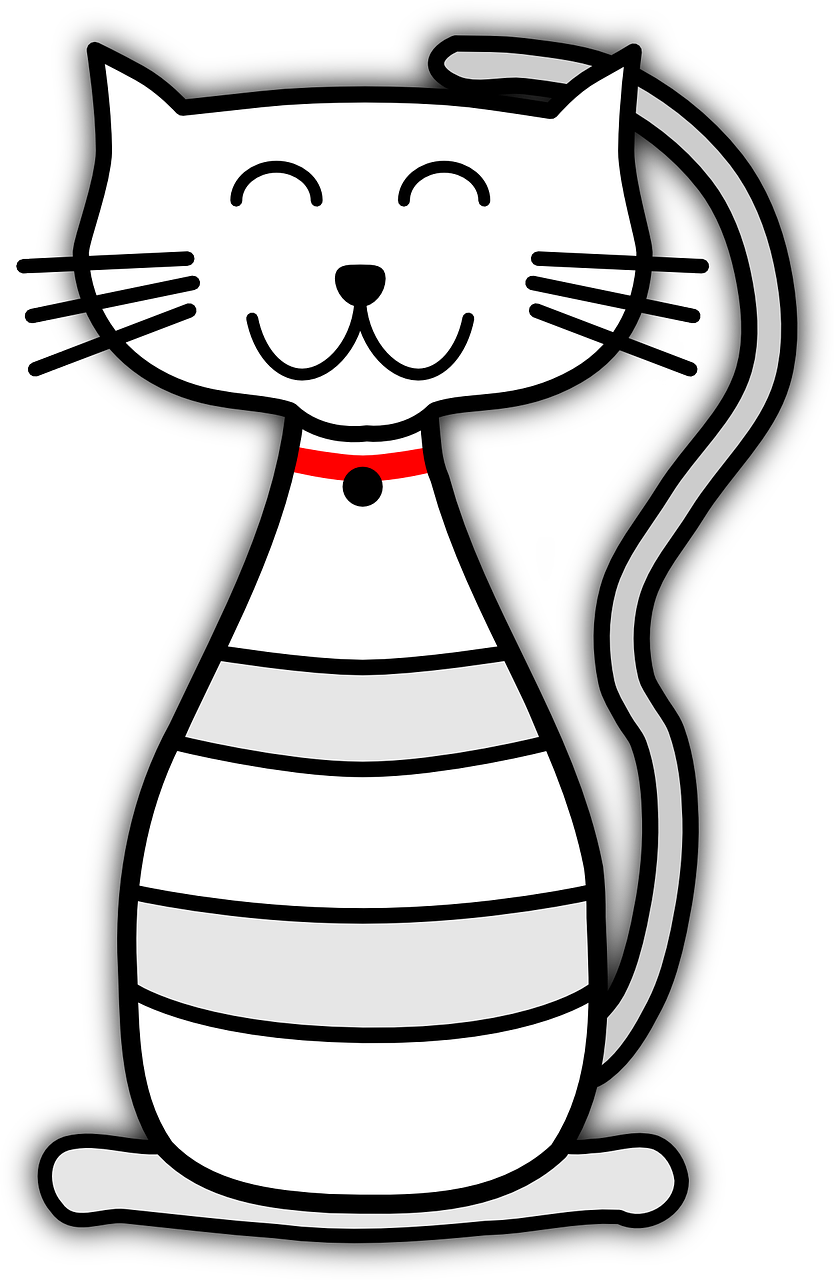 ΟΧΙ
Θα τα παρατήσουμε στο δρόμο;
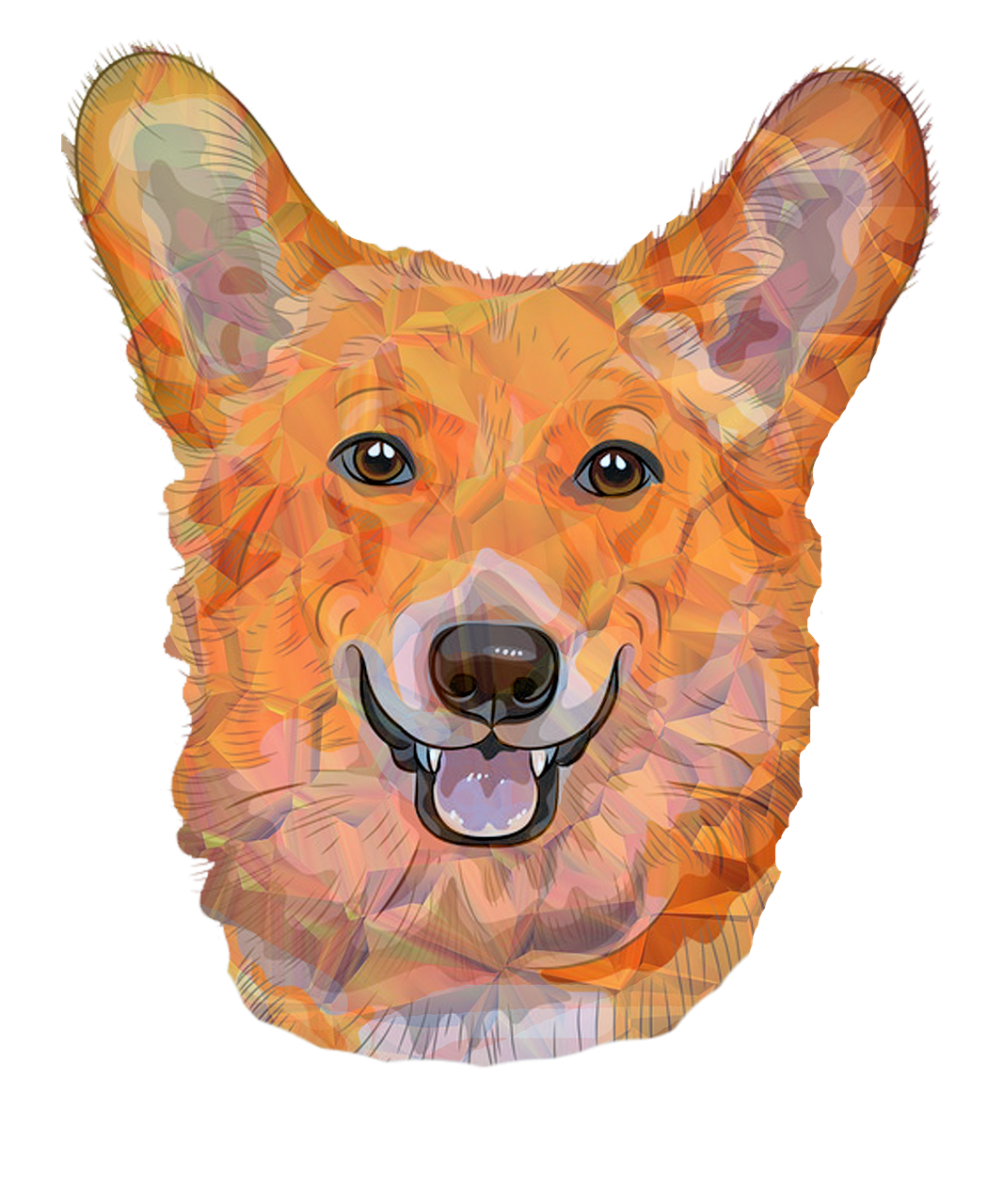 Μήπως έχουμε τόοοοσους πολλούς φίλους που να μπορούν να υιοθετήσουν;
ΟΧΙ
ΟΧΙ
Μπορείς να τα κρατήσεις όοοολα στο σπίτι σου;
ΟΧΙ
Θα χωρούσανε μήπως σε ένα καταφύγιο;
Για αυτό είναι απαραίτητη η στείρωση!
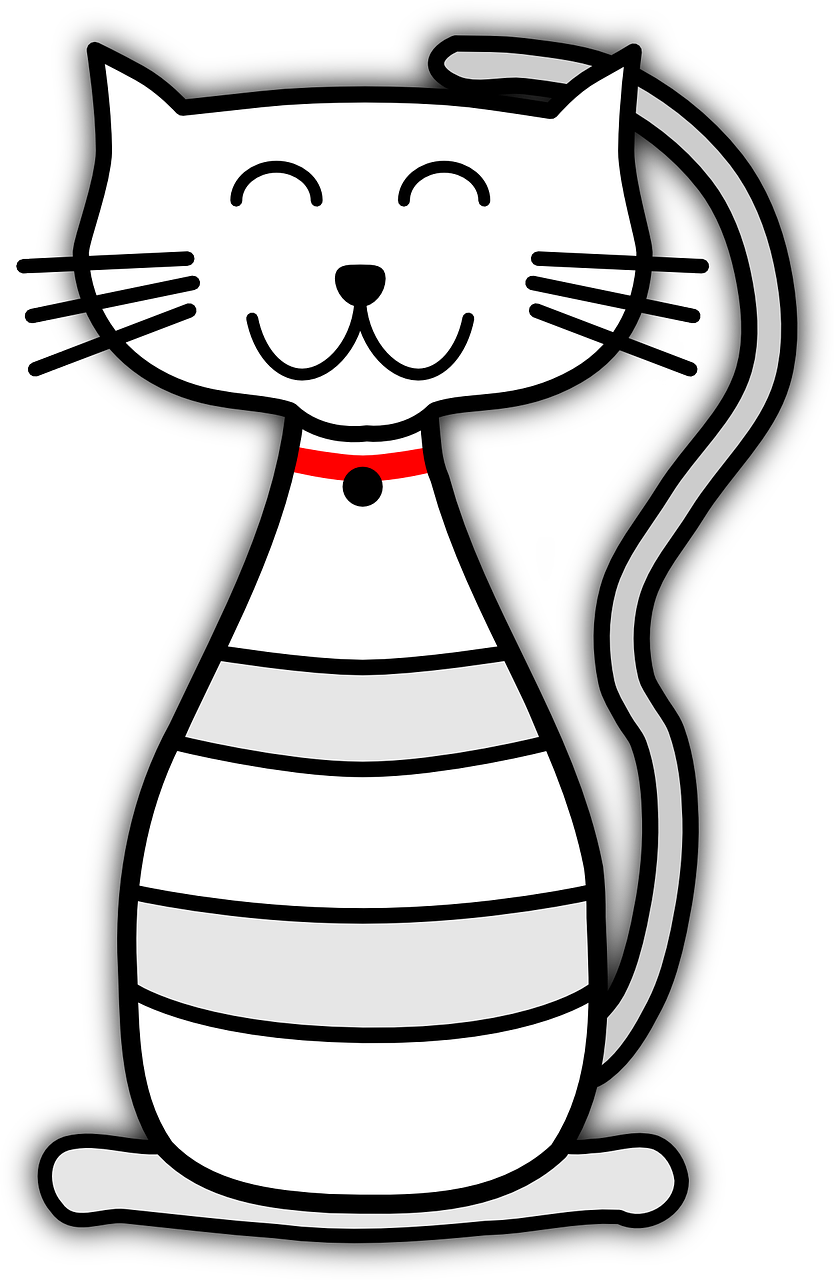 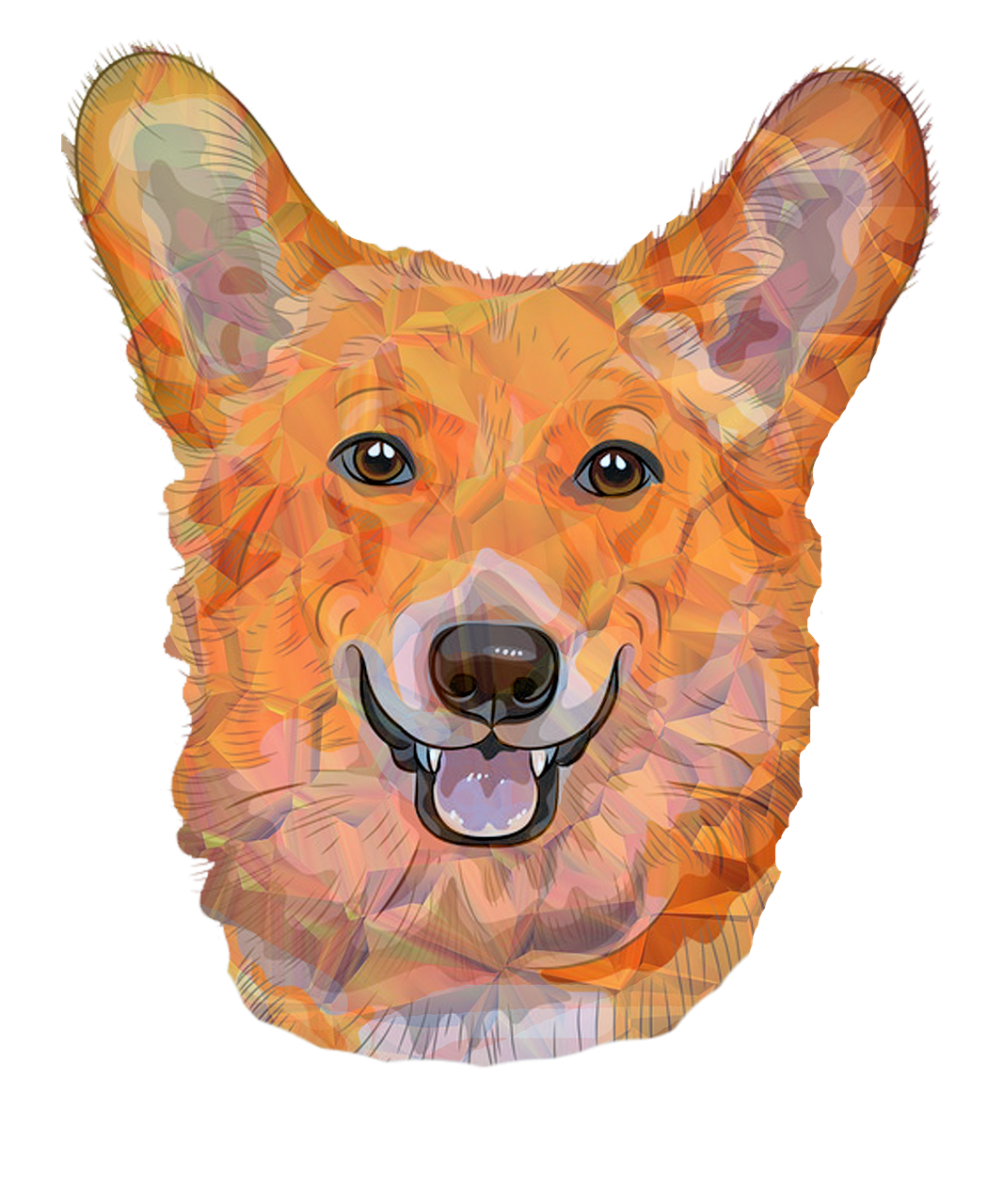 Στειρώνουμε και τα αδέσποτα αλλά και τα δικά μας κατοικίδια για να μην δημιουργηθούν άλλα αδέσποτα
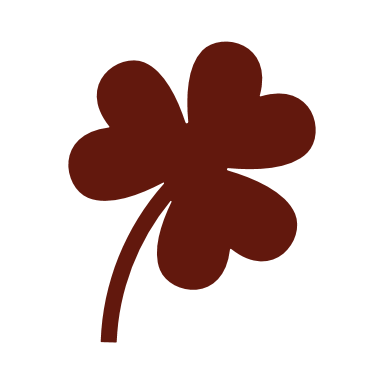 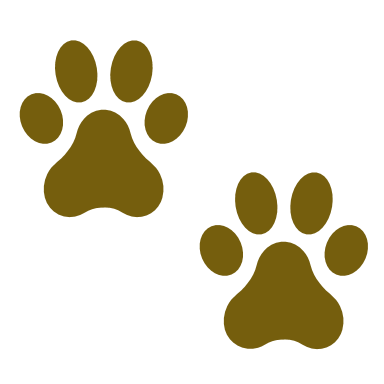 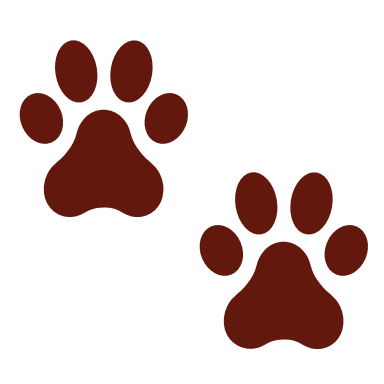 Αλλά και για να μπορέσουν να βρουν σπίτι τα ζωάκια που είναι ήδη αδέσποτα
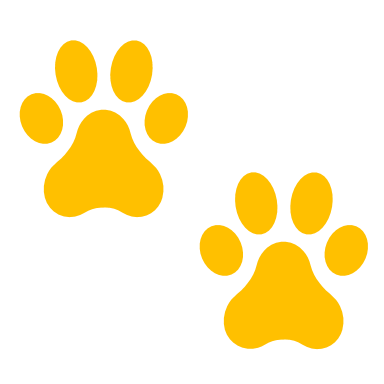 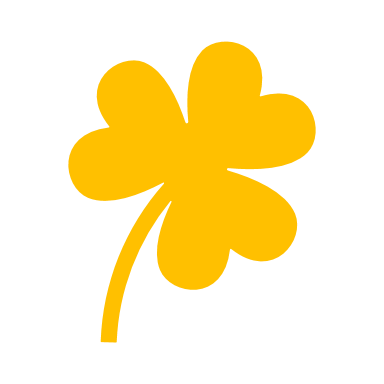 Εάν έχεις φίλους που μπορούν και θέλουν να πάρουν ένα κατοικίδιο
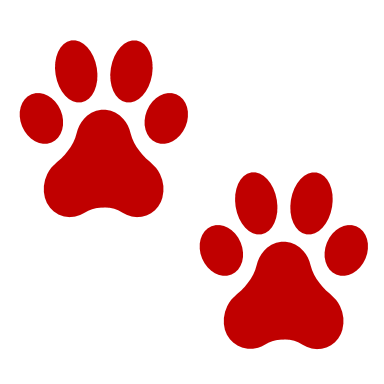 Ή ακόμη κι εσύ αν μπορεί η οικογένειά σου να έχει ακόμη ένα κατοικίδιο
Τότε, δεν είναι καλύτερα να υιοθετήσετε ένα άστεγο ζωάκι;
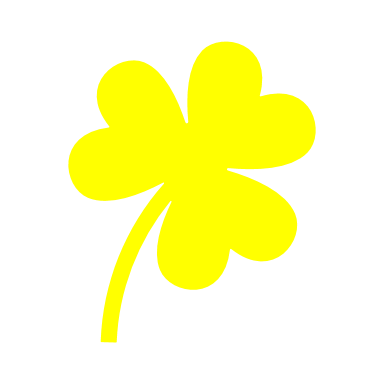 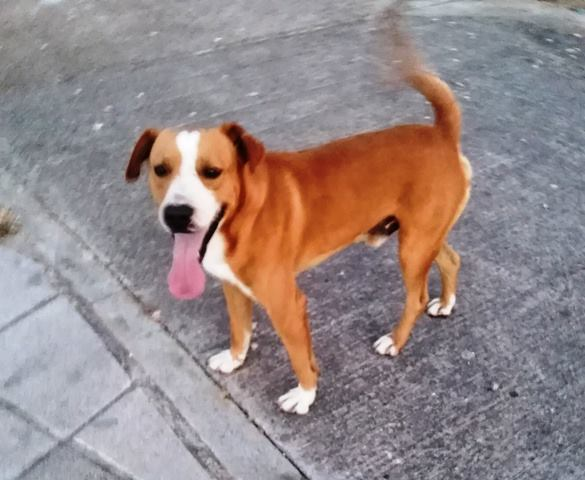 Αν μου ανοίξεις το σπίτι σου...
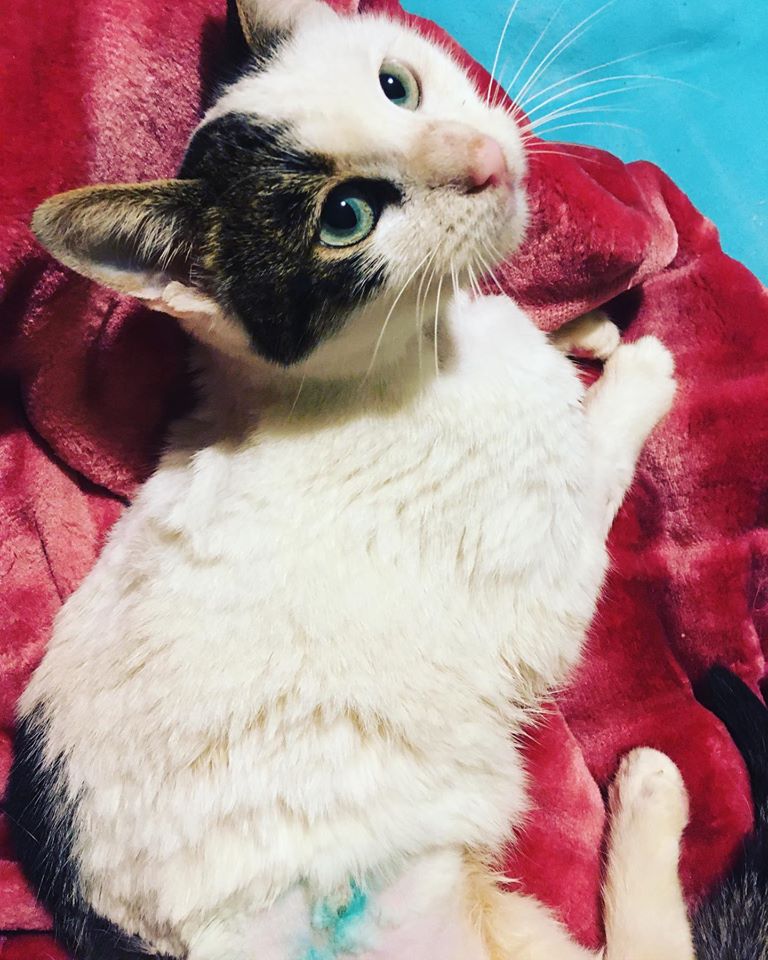 Θα σου ανοίξω την καρδιά μου!
Όλα τα ζωάκια αγαπάμε τους ανθρώπους. Το μόνο που θέλουμε είναι να μας αγαπάτε και εσείς!